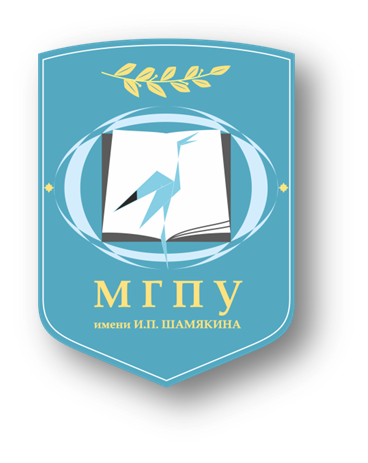 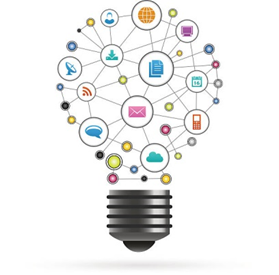 Конкурс стартап-проектов «СТАРТАП–ИДЕЯ 2021»
Номинация   (указать из списка):
«Лучшая бизнес-идея по формированию здорового образа жизни»;
«Лучшая инициатива по формированию семейных ценностей»;
«Лучшая бизнес-идея».
Название стартап-проекта «__________________________»
Автор(ы) проекта – Ф.И.О., факультет, курс 
Консультант проекта – Ф.И.О., должность
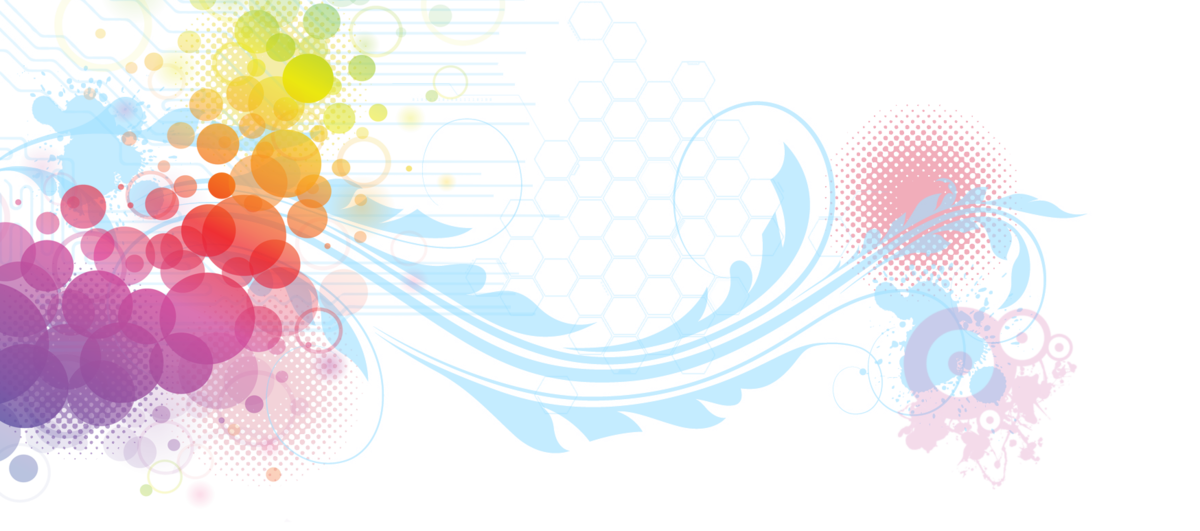 СТРУКТУРА ПРЕЗЕНТАЦИИ
1.Категория проекта (научно-технический, образовательный, защитно-правовой, воспитательный, благотворительный, культурный,  иное).
2.Цели (товар, работы, услуги) и задачи, которые необходимо решить для реализации проекта.
3.Актуальность идеи (проекта).
4.Новизна и (или) оригинальность Вашей идеи (проекта).
5.Область (сфера) применения, основные   потребители.
6. Ключевые проектные риски   (финансовые;
  юридические; технологические; кадровые, иные).
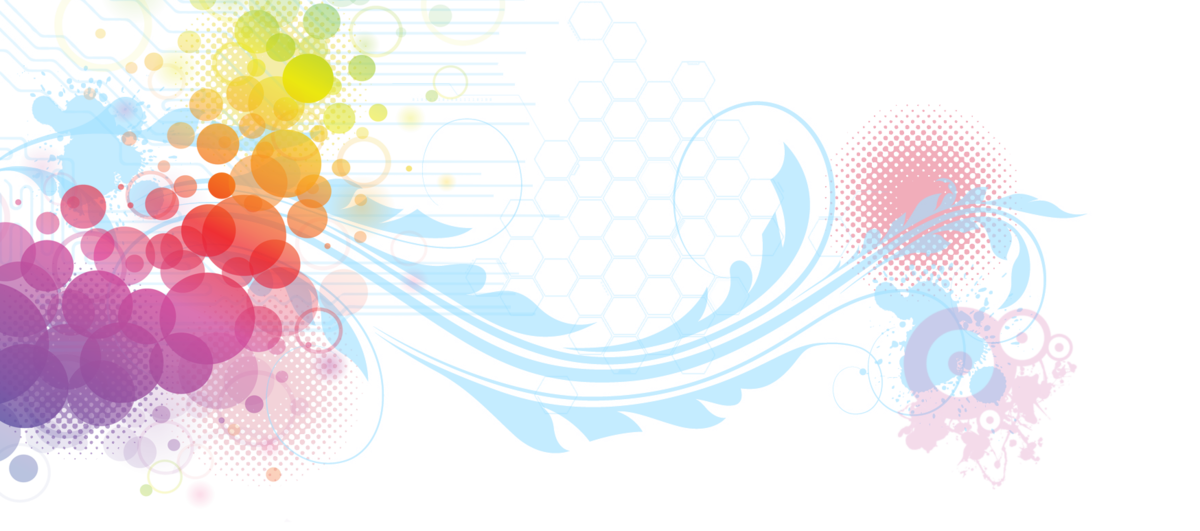